Скажи мне – и я забуду.Покажи мне – и я запомню.Дай мне действовать самому – и я научусь
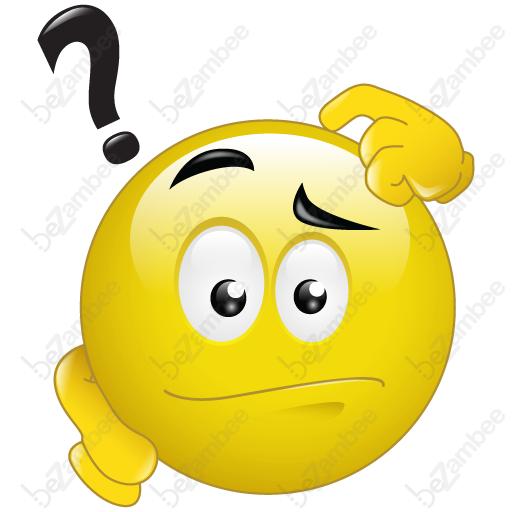 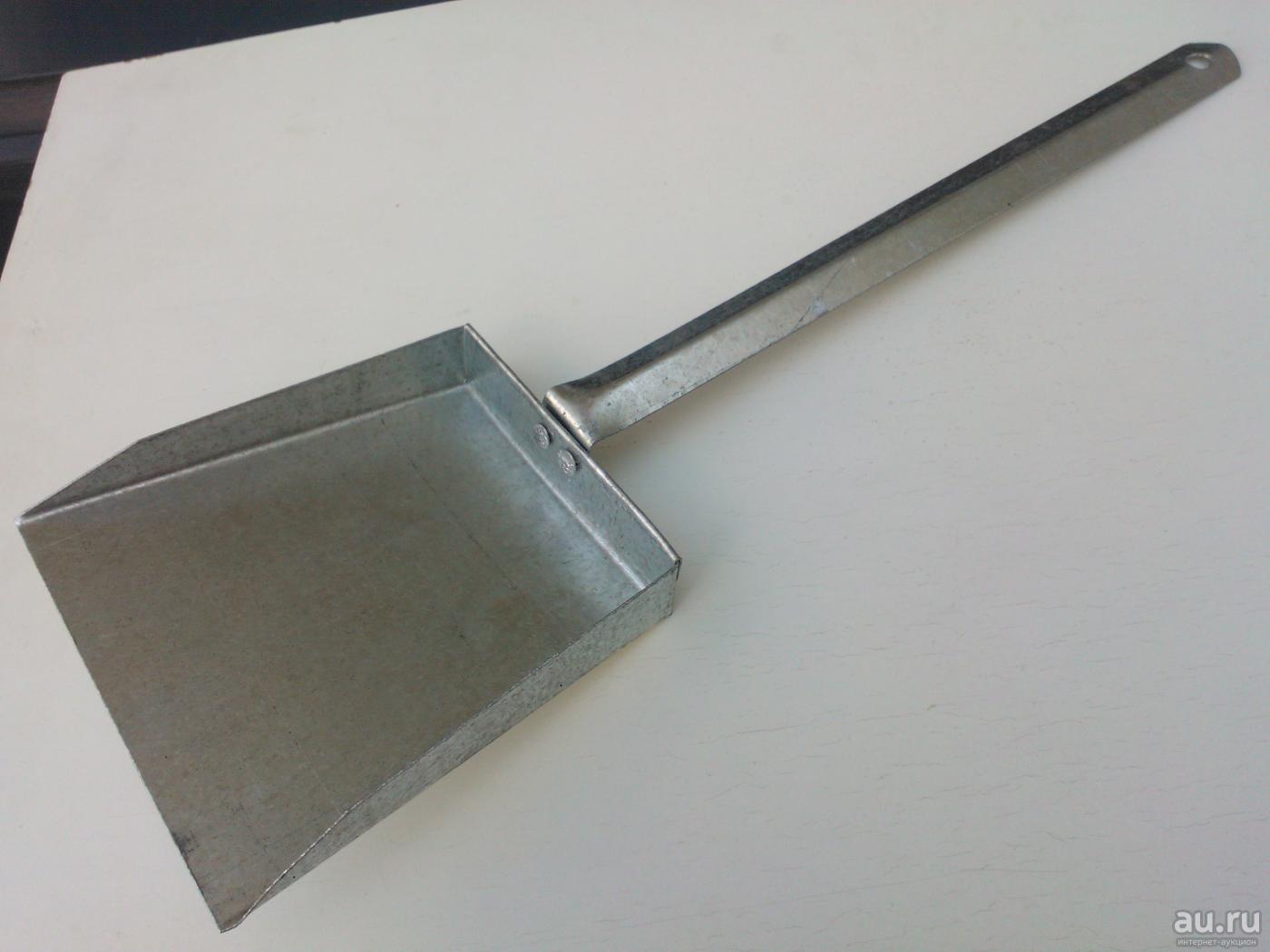 Сможете самостоятельно выполнить это?
Предложите способ соединения деталей изделия
Наиболее доступный и надежный способ - соединение заклепками
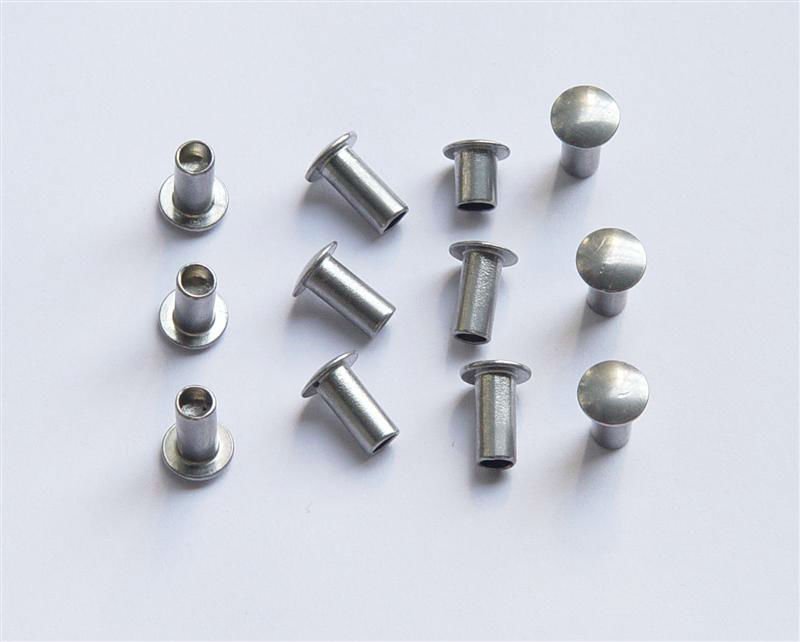 Назовите тему урока
Тема урока: Соединение деталей из тонколистового металла заклепками
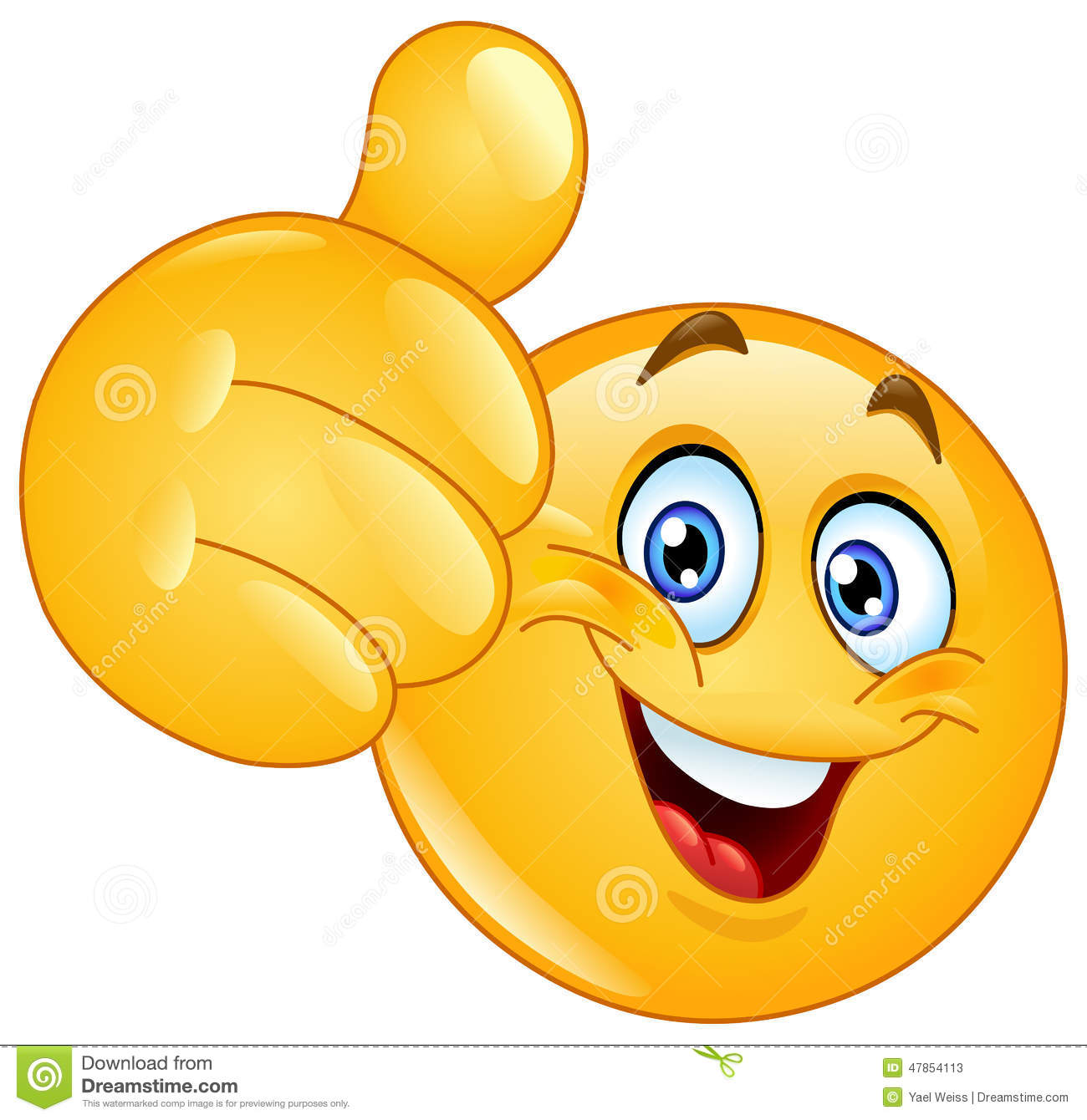 Сформулируйте цель
Цель: Соединить корпус и ручку совка
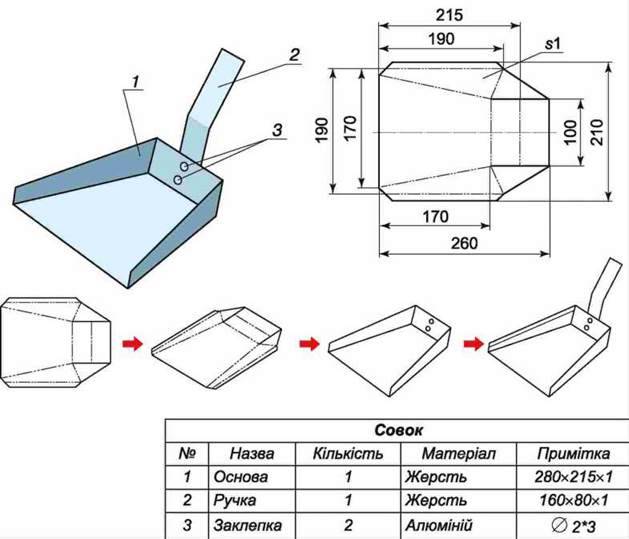 Соединение на клею
Соединение на винтах
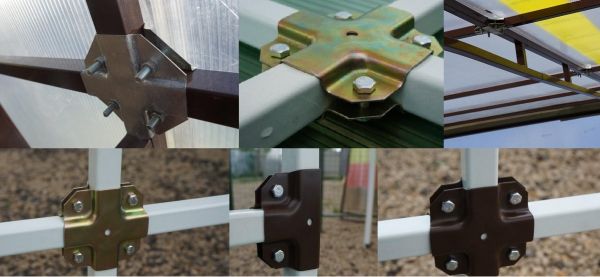 Соединение на заклёпках
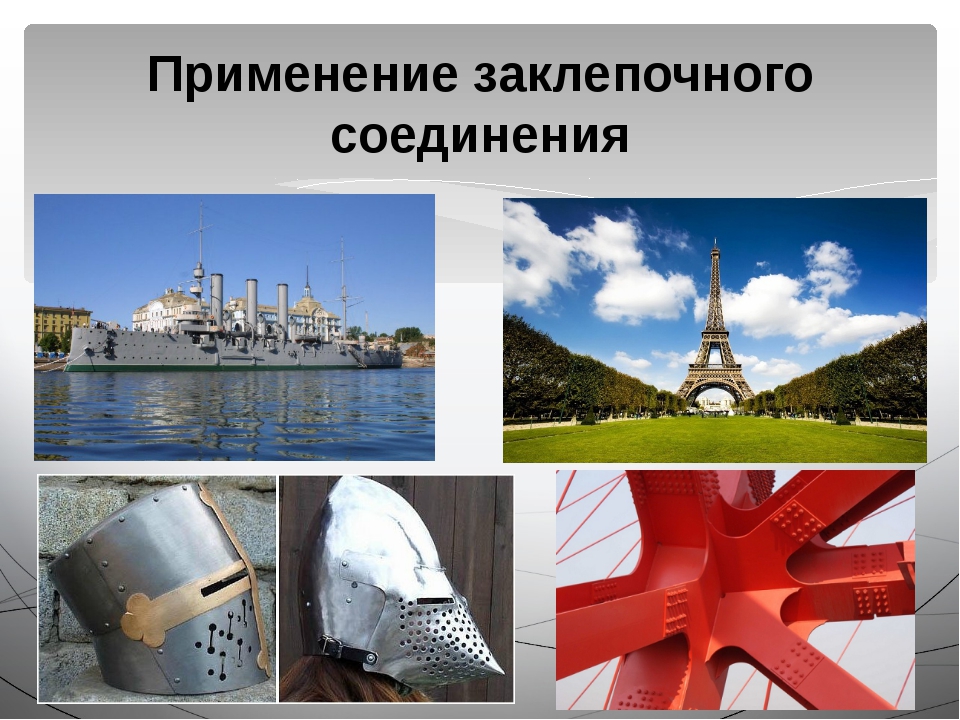 Соединение фальцевым швом
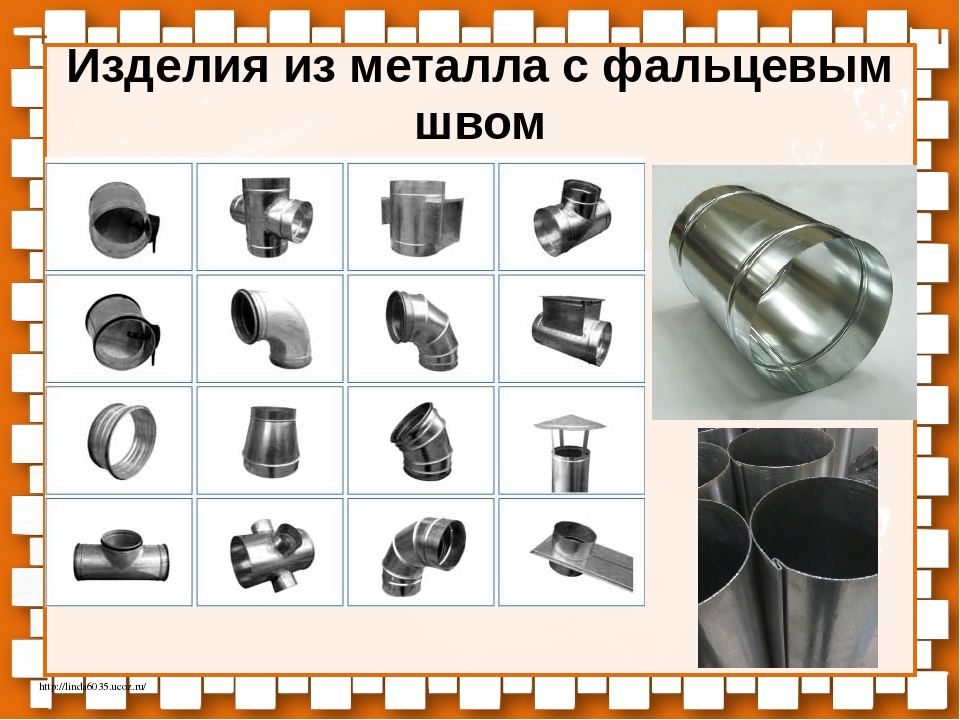 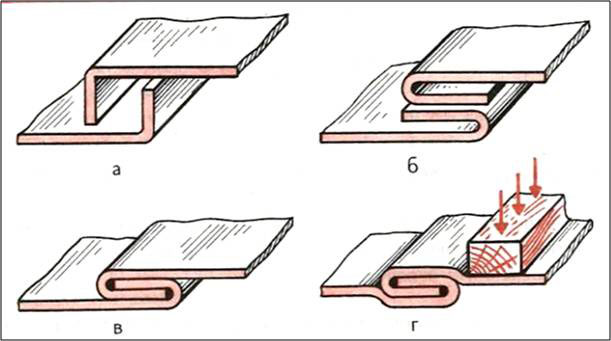 Назовите элементы заклёпки
Элементы заклёпки
Назовите последовательность выполнения соединения заклёпкой
1. Разметка (кернение) центров отверстий 
2. Сверление отверстий
3. Размещение заклёпки в отверстии
4. Осаживание (сжатие) соединяемых деталей
5. Расклёпывание замыкающей головки
6. Формирование замыкающей головки
Последовательность выполнения соединения заклёпкой